Faces in a Crowd…
PALM SUNDAY:
Four ‘Faces’ of Easter
The Face of Expectancy
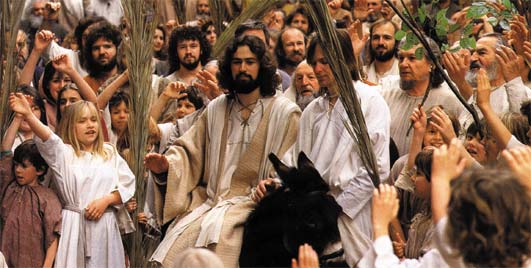 ‘Faces in a Crowd’ (Matt.21:1-17)
The Face of Delight
Faces of Expectancy, Joy and Deep Delight (vv8-9 and Mk.11:8-9)

Faces of a people Expecting a coming Messiah …and who Desired the ending of Roman oppression (Mk.11:10)
The Face of Cynicism
Faces of Rejection: those who would plot Evil and Murder
(Mt.21:10-11 and Lk.19:39-44)
The Face of Hope
Faces Daring to Hope that ‘The One’ who was promised was entering Jerusalem (Mt.21:4-5 and Zech.9:9-10)
What Face are YOU Going to be Wearing this Easter?
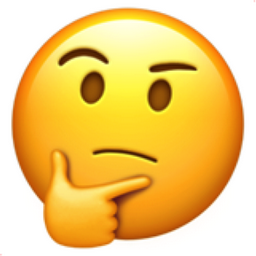 Expectancy?

Delight?

Cynicism?

Hope?